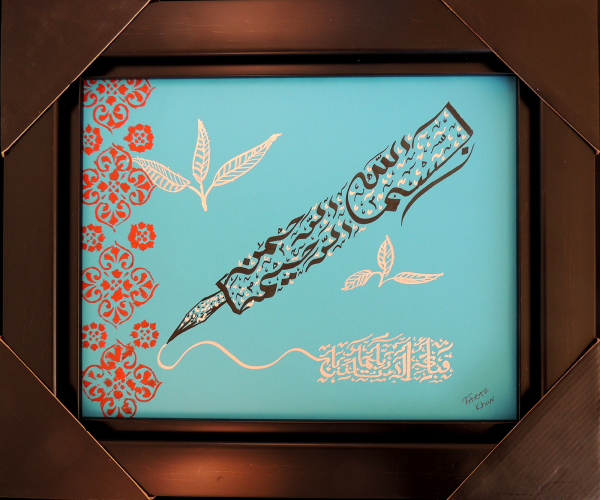 Ovarian Torsion in Postmenopausal Women and risk of malignancy

  
Dr.Yousefi      Professor  OF   Mashhad University of Medical Sciences  Fellowship of  Gynecology  Oncology
Ovarian torsion (OT) is fifth most

 common emergent surgery in gynecology 

Ovarian torsion   3% of gynecologic emergencies
Risk Factors:

Anatomic changes affecting the
weight and the size of the ovary 

Congenitally malformed

 increased   length of the ovarian ligaments


 Pathologically enlarged ovaries (more than 6 cm) 
 Enlarged corpus luteum  early in pregnancy (20%)
 Induction of ovulation  and  numerous theca lutein cysts
  ( expand ovarian volume)
Etiology of OT is not clear  but in cases of  

  
Ovarian tumors ( 50-60%)

 Fewer than half of   (OT) is   
    teratoma  and are in  pediatric  
  

history of pelvic  adhesions

History of pelvic surgery  (principally tubal ligation)

Adhesions   around   ovarian pedicle   may twist
Involved masses are nearly all larger than 4-6 cm
 although torsion is still possible with smaller masses




Ovarian torsion  may rarely occur in normal adnex
Ovarian torsion has a bimodal age distribution occurring mainly in
 
   Mid 20s (15-30 years)
 ( changes  in   weight of  maturing adnexa)

   Postmenopausal 

The risk is greater during pregnancy
Presentation
 Clinical features of adnexal torsion can mimic other causes of an acute abdomen  

  Sudden sharp and lower abdominal pain

  Nausea and vomiting  
  In case of necrosis, fever occurs

 Unilateral   torsion happens   (80%)
 Slight predominance on the right 
 
  History   previous episodes (partial)

 Spontaneously resolving torsion
Differential Diagnoses:

Ectopic Pregnancy
Ovarian Cysts

Endometriosis

Pelvic Inflammatory Disease
 
Nephrolithiasis

Urinary Tract Infection
Appendicitis


Diverticulitis

 Large Bowel Obstruction

   Mesenteric Ischemia
   
  Small Bowel  obstruction
  
 Perforated colonic carcinoma
Ovarian tumors
 both benign and malignant, are implicated
 in 50-60% of cases of torsion

 

Malignancy may be associated with ovarian torsion in

 1.1%  -2% of adult patients

malignancy incidence was 25% in 
women older than 60 years
Malignant tumors are much less likely to result in torsion than benign tumors  

This is because of the presence of cancerous adhesions that fix the ovary to surrounding tissues
The risk of ovarian torsion is   increased in post-menopausal women who had ovarian mass
both benign and malignant 

  
we must be considered the possibility of underlying ovarian cancer  in postmenopausal patients with Ovarian torsion
Lee et al., in review of 135 cases of adnexal torsion, incidence of malignancy was reported 15%  

 the incidence was 25% in women older than 60 years
Dermoid  tumors 

 are most common in ovarian tumor
Diagnosis of OT is difficult, it seems that

 contribution of clinical history

 clinical examination
 laboratory investigations  are important 

 Ultrasound is the diagnostic modality of
 choice for detecting OT
Once OT occurred initially venous flow is compromised

 which results in congestion of the ovary
 then  lymphatic engorgement
 edema and haemorrhage 
and finally  infarction occurred 
 
  after persistent black color of the adnex 
(6-8 hours  )
 functional recovery is impossible

  early diagnosis can be critical
Doppler analysis is the method of choice

(Venous flow is under low pressure) 
  first flow to be affected

    Increased interstitial pressure of a twisted ovary
In chronic torsion 
arterial waveforms can mimic
 venous waveforms

  Complete torsion    no arterial waveforms
normal Doppler blood flow,  
 cannot exclude the diagnosis of OT 

CT-scan  in ovarian torsion is nonspecific, but it may be helpful in ruling out these conditions
Ultrasound alone is inadequate while

 Doppler investigation often misses the diagnosis  

The result is an increased number of unnecessary laparoscopies in certain
The definite diagnosis of adnexal torsion is

 surgery   
 laparoscopy or laparotomy 

can be diagnostic  and  therapeutic
treatment of OT should be made imperative

 We must be considered loss of the ovary base on   delayed in surgery

 Almost all of literature agree that if
 the ovary is detoured within
 8 hours is with best outcomes

So  emergency surgery is recommended
Drainage  of cyst or cystectomy significantly reduce the chance of re-torsion by

 50% and 75%   respectively

 compared to detorsion
as possible as the ovary must be untwisted and  allowed to restore ovarian function

 Delayed diagnosis may lead to tissue necrosis, incorrect pathologic diagnosis, rapture of ovarian necrotic material and making patient in hazard
Balci and et al. in a retrospective analysis reported  5-year experience of surgical results 

comparing between laparoscopy and  laparotomy
 
in  patients with adnexal  torsion

 and noted that laparoscopy is preferred for young patients who want to preserve their fertility
Tsafrir in 2012 reported his clinical experience in 216 cases of  adnexal torsion and recommended that 

cystectomy should be considered in order to reduce the risk of re-torsion
The main hesitation concerning  of conservative treatment consists of the theoretical fear of 

thromboembolic complications secondary to untwisting of ischaemic  adnexa

 However, the incidence of pulmonary embolism in case of adnexal torsion is 0.2%
This incidence is no greater after untwisting 

 No increase in the number of thromboembolic complications after untwisting is evident from the literature
One of the main hesitation concerning in treatment

 consists loss of frozen section  analysis 

Frozen section during surgery must be
 considered for all of these patients 


must be noted that extensive necrotic tissue in adnexal mass may be under-diagnosis
 of  malignancy on frozen section
if utilized in suspected malignancy cases, staging surgery should be performed


 because presumably emergency surgery in majority of cases frozen section often unavailable

 
  when malignancy is suspected, surgeons should  be  rely more on clinical evaluation

  therefore, perform surgical staging surgery
Recurrence rate of   19.5%
 in pregnant women
  9.1% in
 non pregnant women
no cases of death due to ovarian

 torsion have been reported
The advantage of early diagnosis of adnexal

 torsion is prevention of complications
Conclusion 

Adnexal torsion should be considered as an emergency


malignancy may be responsible for ovarian torsion in post-menopausal women
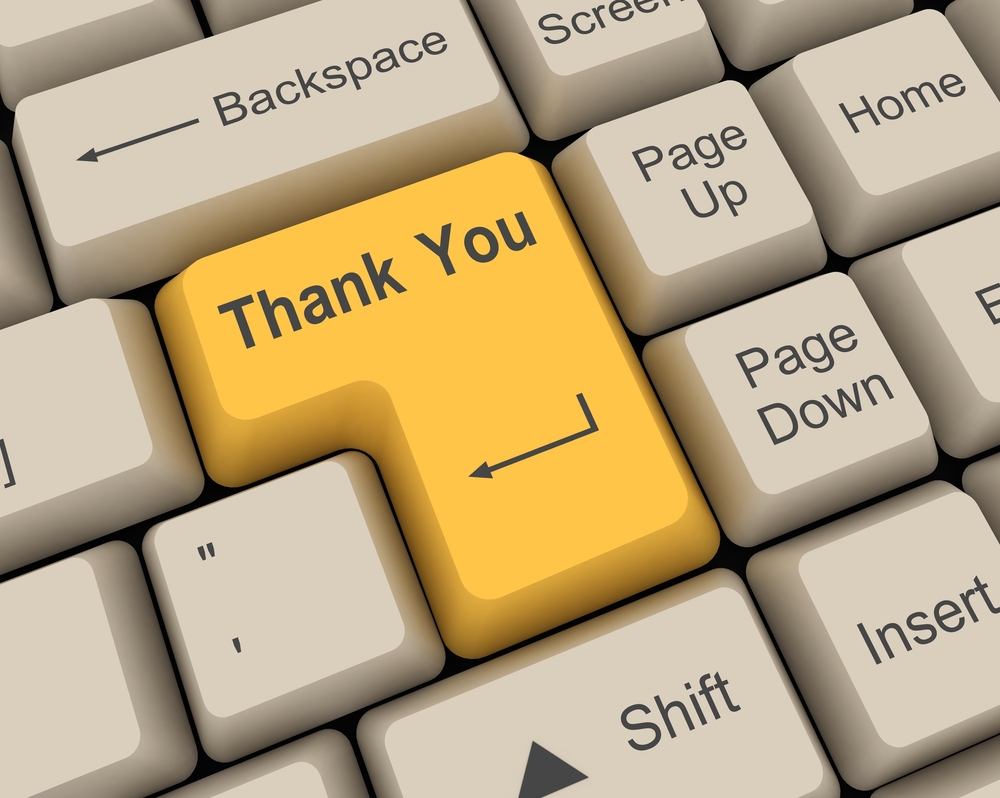